trendence Graduate Barometer 2016
About the study
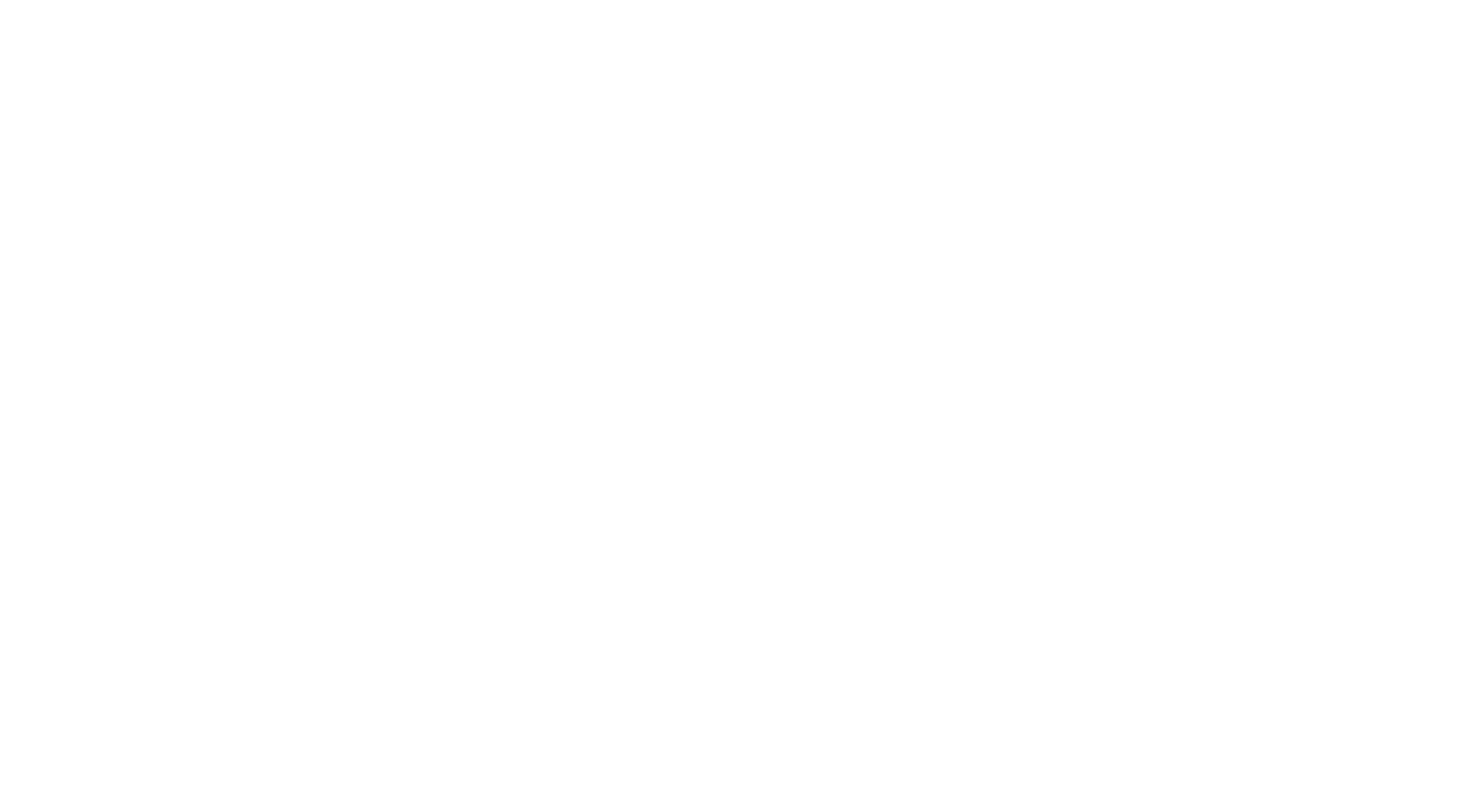 Základní fakta a benefity
Graduate Barometer Europe a trendence institut
O trendence institutu
Více než 15 let zkušeností na trhu a stálé zlepšování kvality na základě vlastního panelu marketingového výzkumu
Každým rokem se více než 500 000 studentů, absolventů a mladých odborníků z celého světa účastní našich studií týkajících se profesních očekávání a volby zaměstnavatele
Závazky k dodržování vysoké kvality výsledků studií v rámci trendence jsou stvrzeny členstvím předních členů našeho týmu v organizaci ESOMAR a bezpodmínečným dodržováním norem DIN ISO 20252, DIN 77500 a dalších uznávaných standardů v oblasti výzkumu trhu
trendence vydává rovněž řadu tištěných a online publikací pro podporu žáků a studentů v jejich rozhodování o budoucí kariéře
trendence je součástí skupiny GTI Group, největšího světového nakladatele v kariérní oblasti s pobočkami v Evropě a Asii. Našimi zákazníky jsou převážně mezinárodně a globálně orientované společnosti
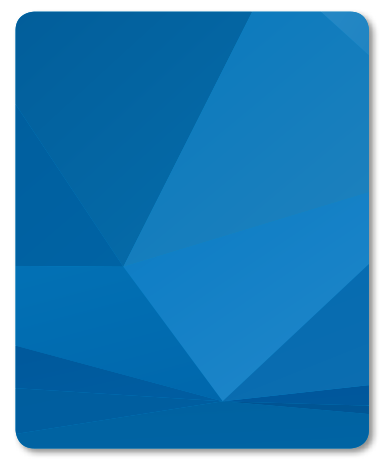 Nejnovější vydání studie:
trendence Graduate Barometer 2015  
Největší průzkum mezi studenty v Evropě s více než 280 000 respondenty a okolo 950 zúčastněnými univerzitami
Časové vymezení studie: Říjen 2014 – Únor 2015
V České republice: kolem 8 496 respondentů
Národní edice:
Business: 2 316 respondentů 
Engineering/IT: 3 752 respondentů
Total: 8 496 respondentů
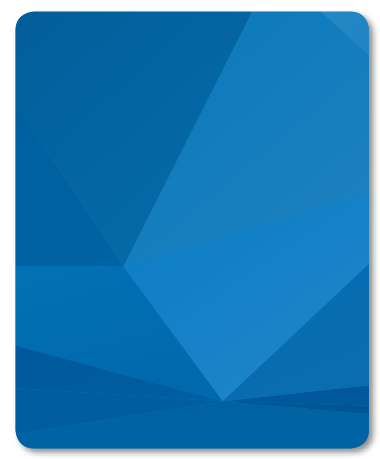 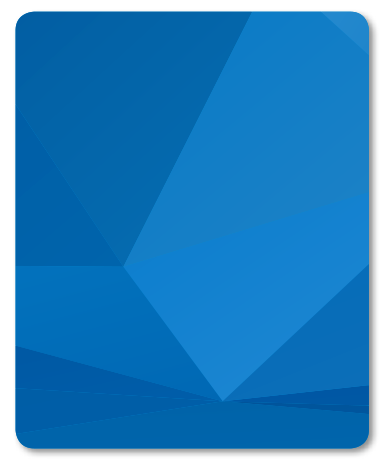 Výhody pro Vaše studenty

Informační brožura o zaměstnání a kariéře pro všechny účastníky studie zdarma ke stažení na konci online dotazníku 
Příležitost vyjádřit se ke svému studiu a budoucí kariéře prostřednictvím dotazníku ve svém rodném jazyce – vyplnění dotazníku trvá pouze 20 – 25 minut
Možnost vyhrát hodnotné ceny
Být naším partnerem bude pro Vás výhodné, protože…
…obdržíte validní empirická data o tom, jak studenti hodnotí kvalitu Vaší akademické nabídky a univerzitní infrastruktury 
…se dozvíte, nezávisle na oficiálních žebříčcích vysokých škol, jak si Vaše vysoká škola vede v porovnání s ostatními vysokými školami na národní a evropské úrovni 
…získáte informace o tom, jaké další vysoké školy Vaši studenti preferují a zvažují 
…Vaše kariérní služby mohou efektivněji podporovat studenty na základě dat o aktuálních kariérních příležitostech
…získáte cenné poznatky týkající se informačních a komunikačních kanálů preferovaných mezi Vašimi studenty při plánování kariéry
…obdržíte informace o všech společnostech, které se zajímají o Vaši vysokou školu či s ní aktivně spolupracují, a tím i příležitost zlepšit možnosti spolupráce
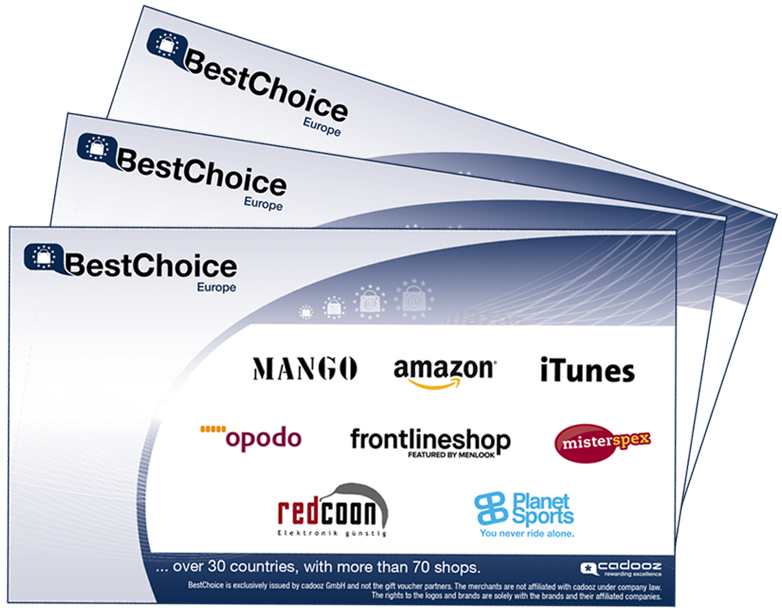 Máte zájem? – Budeme rádi, stanete-li se partnerem trendence!
Prosím kontaktujte nás v případě zájmu o účast či jakýchkoliv dalších otázek:
Kateřina Engelová -  University Relations Manager - Czech Republic
E-Mail: katerina.engelova@trendence.com
Phone: 0049 30 2592988 610
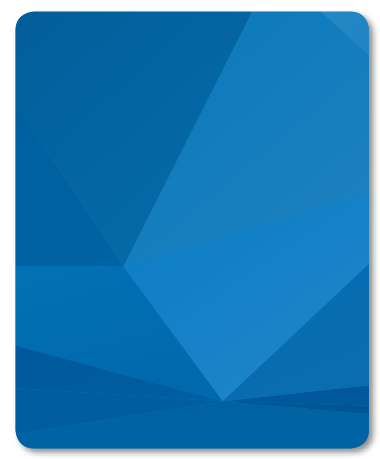 Obsah a praktické výsledky 
Hlavní důvody, proč se stát partnerem trendence:
Řízení kvality – Kariérní služby – Marketing univerzity
Obsah studie
Zpětná vazba:
Respondenti hodnotí svou vysokou školu na základě 28 kritérií zahrnujících jak akademické, tak strukturální otázky 
Zkoumány jsou témata, která naše předběžné testy identifikovaly jako zásadní pro spokojenost studentů a která univerzity mohou přímo ovlivnit
Individuální zhodnocení studentů ve formě otevřených komentářů dotváří tuto zpětnou vazbu
Preferovaná vysoká škola v případě dalšího studia
Doporučení: Doporučili by studenti Vaši vysokou školu ostatním?
Témata týkající se kariéry: Práce a kariéra: Jaká očekávání mají studenti od svého prvního zaměstnání v souvislosti s pracovní dobou a platem?  Komunikace: Jaké formy komunikace studenti využívají, aby se informovali o zaměstnání a kariéře? Jaká média k tomuto účelu nejvíce využívají, a tedy na která by se měli zaměstnavatelé zaměřit?  Atraktivita zaměstnavatelů: Kteří zaměstnavatelé jsou pro studenty nejvíce atraktivní? Kteří zaměstnavatelé jsou studentům více známí díky svým aktivitám na vysokých školách?
Praktické výsledky pro Vaši vysokou školu
Závěrečné zprávy k bezprostřední interpretaci: strukturované, detailní, se srozumitelným popisem a atraktivním designem
Porovnání odpovědí Vašich studentů s odpověďmi všech účastníků studie v České republice a v Evropě
Anonymní systém porovnání s ostatními vysokými školami ve formě „key performance indicators“ – klíčových indikátorů výkonu, 5ti stupňového srovnávacího systému založeného na konceptu světel semaforu 
Závěrečné zprávy užitečné pro:
Vaši kontrolu kvality: Jak může Vaše škola lépe zajistit, aby byli studenti spokojenější? 
Marketing Vaší vysoké školy: Jak si vedete vzhledem ke konkurenci? Jaké jsou Vaše silné stránky? Kdo jsou Vaši konkurenti? 
Vaše kariérní služby a spolupráci s firmami: Jaké kariérní očekávání studenti mají a jakým způsobem by chtěli být studenti zaměstnavateli oslovováni? 
Hodnocení aktivit firem a jejich atraktivity na Vaší vysoké škole
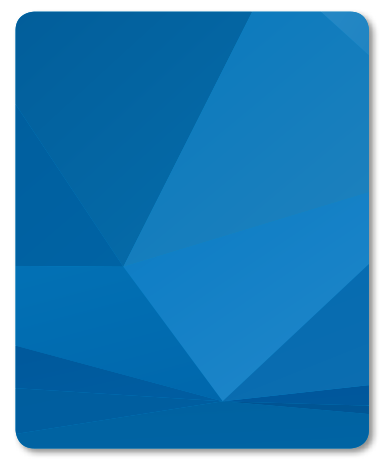 Je dobré vědět, že:
 
trendence institut nikdy nezveřejňuje zpětnou vazbu týkající se jednotlivých univerzit (např. ve formě žebříčku univerzit). Naši partneři mohou své vlastní výsledky zveřejnit, pokud chtějí. V tomto případě nás však prosím vždy předem kontaktujte.
Postup a nástin průběhu šetření
Účast ve studii trendence Graduate Barometer
Kteří studenti představují cílovou skupinu?
Studenti absolvující bakalářský stupeň studia nebo vyšší stupeň. Zajímáme se o studenty všech semestrů, primárně se však zaměřujeme na studenty posledních ročníků, protože studie se zabývá do velké míry kariérními tématy 
Převážně studenti v prezenční formě studia
Studijní zaměření: Studenti všech oborů. Pokud chcete ke studii pozvat pouze vybranou skupinu studentů, naším hlavním zaměřením jsou obory ekonomické, IT, technické a přírodní vědy
Příprava
Dotazník je přístupný online od začátku října 2015 do začátku února 2016
Pro účast na studii je třeba pouze pozvat studenty k účasti a následně zrealizovat jedno připomenutí pozvánky 
Několik týdnů je obecně dostatek času pro obdržení podstatného množství odpovědí, které Vám umožní získat relevantní výsledky s malou námahou během krátkého časového úseku 
Poskytneme Vám všechny potřebné materiály k účasti (vzorový text pro e-mail, bannery, aktivní odkaz). Samozřejmě vše bezplatně. 
Před Vaším zapojením do studie s Vámi naplánujeme následující:
Nejefektivnější metody, jak přizvat k účasti Vaše studenty
Nejlepší čas, kdy poslat pozvánku (abychom se vyhnuli případné kolizi s jinými důležitými akcemi nebo evaluacemi na Vaší vysoké škole)
Kolik studentů ke studii pozvat
V průběhu fáze sběru dat
K dispozici Vám bude prostřednictvím e-mailu či telefonu rodilý mluvčí – university relations manager – pro případ jakýchkoliv otázek či požadavků
Denní návratnost odpovědí je monitorována prostřednictvím trendence, k dispozici Vám budou průběžné výsledky šetření
Poskytneme užitečné rady a asistenci pro dosažení úspěšného počtu odpovědí
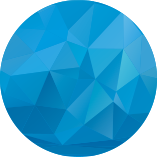 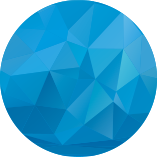 2.
1.
Po skončení fáze sběru dat
Po ukončení sběru dat v únoru 2016 začínáme s filtrováním a analýzou obdržených dat. Výsledné zprávy obsahující profil Vašich studentů v porovnání k národním a evropským průměrům budou hotovy na podzim 2016
Minimální počet odpovědí pro statisticky relevantní závěrečnou zprávu je 50. V případě získání dostatečného počtu odpovědí si budete moci vybrat závěrečnou zprávu v edici Total (profil Vašich studentů bez ohledu na jejich zaměření), v edici Business (profil Vašich studentů s ekonomickým zaměřením) nebo v edici IT/Engineering/Natural Sciences (profil Vašich studentů se zaměřením na tyto obory) – všechny v porovnání k národním a evropským průměrům.
Tyto závěrečné zprávy obdržíte zcela bezplatně. V případě zájmu Vám rádi pomůžeme s interpretací dat v nich obsažených.
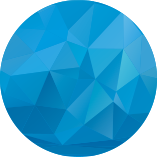 3.
Metody, jak kontaktovat studenty – naše doporučení
E-Mail: Naše zkušenosti ukazují, že nejefektivnější a zároveň nejrychlejší metoda účasti je zaslání E-mailu studentům 
  Nejlepší metoda, jsou-li dostupné e-mailové adresy
 Obdržíte všechny vzorové šablony uzpůsobené Vašim technickým požadavkům, a tak jediné, co je třeba udělat, je zajistit jejich distribuci. Soubory cookies zajistí, že každý student může vyplnit dotazník pouze jedenkrát a zároveň umožní později v dotazníku pokračovat, je-li během jeho vyplňování student vyrušen.
Jiné metody: Bannery / newsletter / zveřejnění pozvánky ve Vaší intranetové síti nebo na internetových stránkách